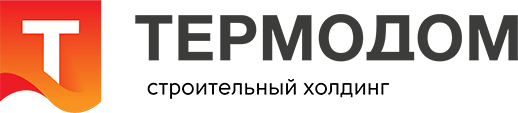 РАЗРАБОТКА И ВНЕДРЕНИЕ ПРОЕКТА: СОСЕДСКИЙ ЦЕНТР КАК ФАКТОР ПОВЫШЕНИЯ ЦЕННОСТИ ЖИЛОГО КОМПЛЕКСА
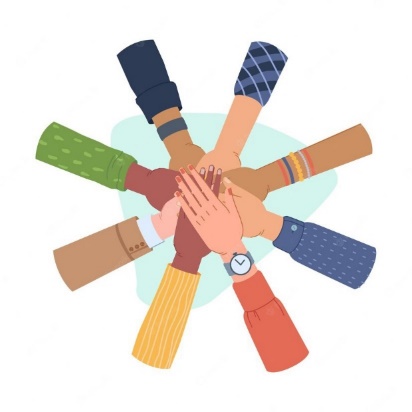 Соседский центр «Дружный»
Автор: 
Заместитель начальника отдела маркетинга, маркетолог-аналитик 
СХ «Термодом»
Мухина Марина Николаевна
Руководитель:

К.э.н., доцент ФГБОУ ВО ПГУ
Зинченко Светлана Владимировна
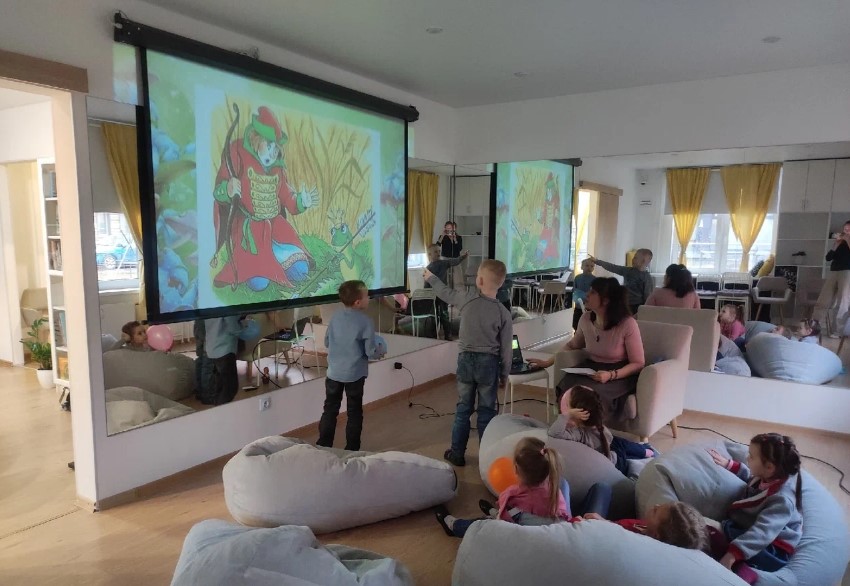 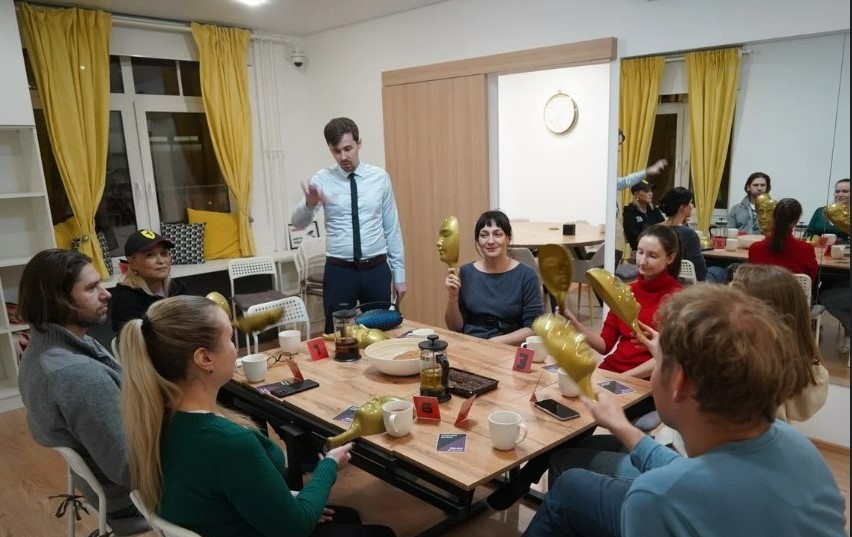 СОСЕДСКИЙ ЦЕНТР –                              
это многофункциональное общественное пространство, расположенное в отдельно стоящем здании или на первом этаже многоквартирного дома, предназначенное для того, чтобы жители собирались                       в нём с разными целями
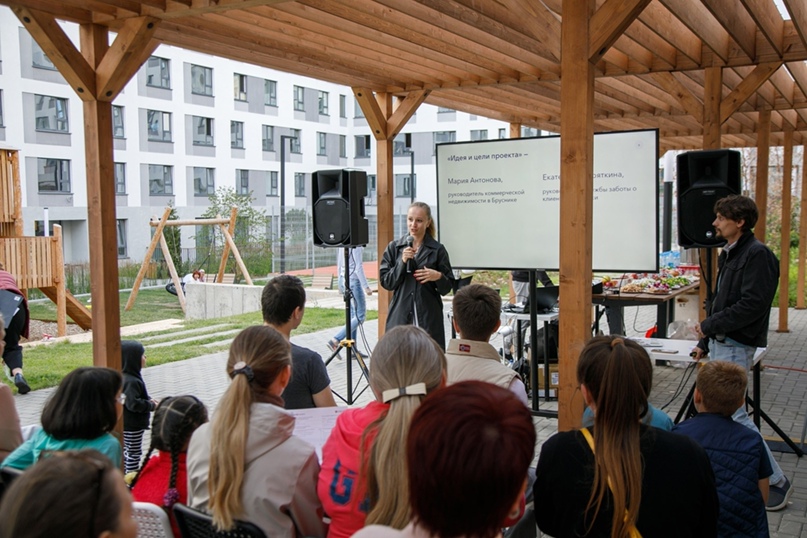 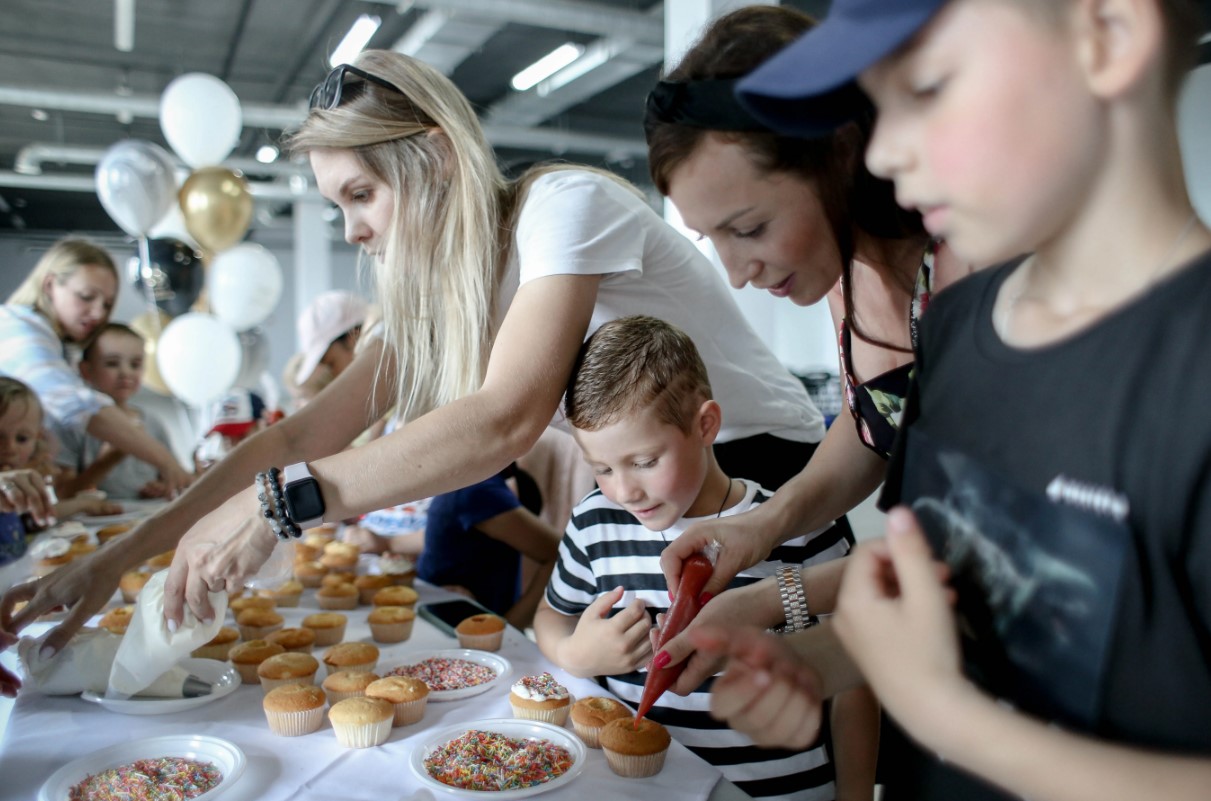 2
МИРОВАЯ ТЕНДЕНЦИЯ –
community development - 
создание устойчивых соседских сообществ, накопление социального капитала и развитие благоприятной социальной среды
3
ЦЕЛЬ РАБОТЫ – разработать план внедрения проекта                           «Соседский центр» в ЖК «Радужные Дворы» в Городе Спутнике                       с целью повышения ценности жилого комплекса для жителей.
ЗАДАЧИ: 
проанализировать маркетинговую деятельность строительного холдинга «Термодом»;
исследовать практики реализации проектов соседских центров в России;
провести экспертную оценку практик внедрения и организации работы соседских центров девелоперами в России;
исследовать отношение к соседским центрам жителей г. Пензы;
обосновать реализацию проекта «Соседский центр» в ЖК «Радужные Дворы» в Городе Спутнике;
разработать концепцию реализации проекта;
разработать стратегию запуска и организации работы «Соседского центра»;
 дать экономическое обоснование внедрения проекта «Соседский центр» в ЖК «Радужные Дворы», спрогнозировать экономические, имиджевые и социальные эффекты от реализации проектов соседских центров в жилых комплексах компании «Термодом».
4
6 моделей возникновения соседских центров
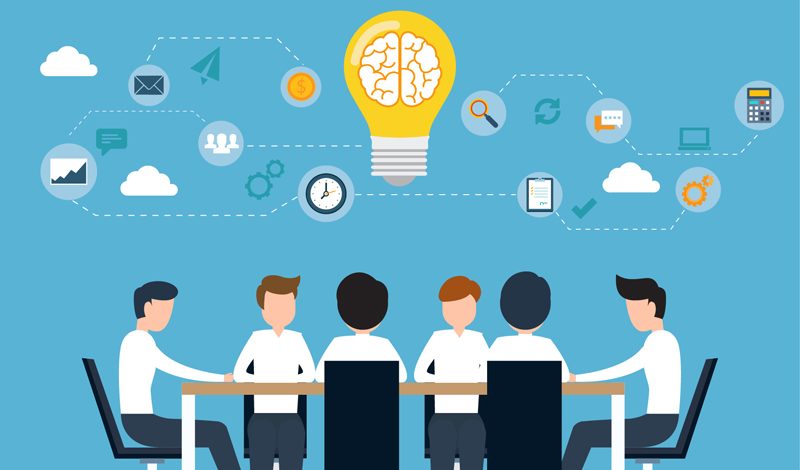 Инициатива застройщика
Частная инициатива физического лица 
Инициатива группы жителей 
В рамках проектов по инициативному бюджетированию 
На базе государственных учреждений культуры 
Заявки на государственные и муниципальные субсидии через ТОСы
5
Способы финансирования соседских центров
Для устойчивости соседского центра необходимо сочетать все четыре способа финансирования, каждый из которых имеет свои плюсы и минусы. Ставка на какой-то один может привести                            к финансовым трудностям
6
Примеры реализованных в РФ соседских центров
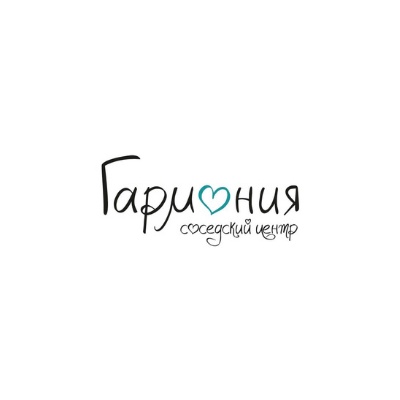 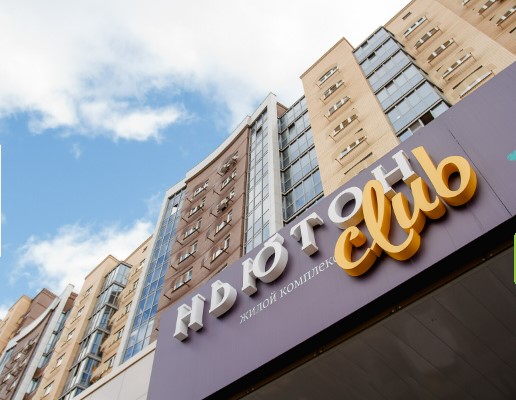 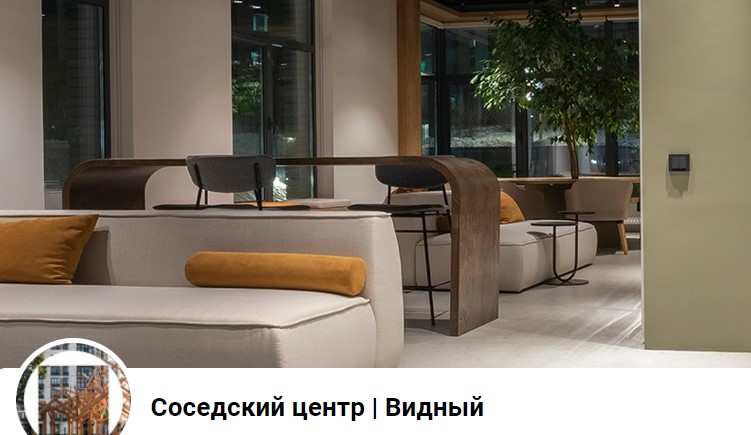 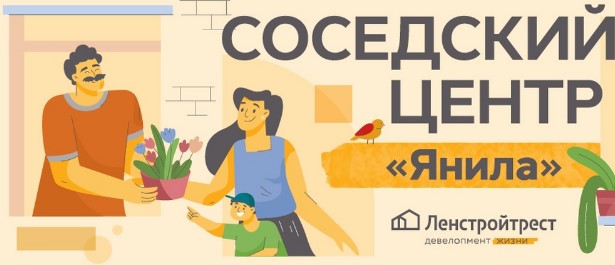 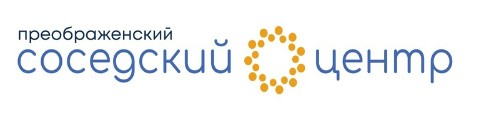 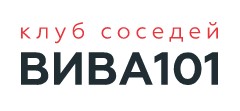 7
Результаты экспертной оценки практик внедрения                    и организации работы соседских центров девелоперами в РФ
ТРЕБОВАНИЯ К СОСЕДСКИМ ЦЕНТРАМ: они индивидуальны, определяются целевой аудиторией – жителями и дольщиками жилого комплекса. Нет единого стандарта центра добрососедства, все они очень разные, как и люди, для которых создаются.
МЕТОДЫ ЗОНИРОВАНИЯ СОСЕДСКИХ ЦЕНТРОВ: основной принцип – трансформация и адаптивность,                 как пространства, так и мебели. 
ОСНОВЫ ОРГАНИЗАЦИИ РАБОТЫ И СХЕМЫ ВЗАИМОДЕЙСТВИЯ С ЖИТЕЛЯМИ, каналы коммуникации, правила функционирования соседского центра.
ТРЕБОВАНИЯ К КОМПЕТЕНЦИЯМ СОТРУДНИКОВ СОСЕСЕДСКИХ ЦЕНТРОВ.
ОСОБЕННОСТИ ЗАПУСКА ПРОЕКТОВ СОСЕДСКИХ ЦЕНТРОВ: максимальная вовлеченность застройщика                     с переходом к партнерам и арендаторам в будущем, передача инициативы жителям. 
ОСНОВНЫЕ KPI РАБОТЫ СОСЕДСКИХ ЦЕНТРОВ: количество проведенных мероприятий, в том числе самими жителями (вовлеченность), посещаемость, продажи недвижимости напрямую из соседского центра.
УСПЕШНЫЕ КЕЙСЫ: вовлечение взрослых через детей, методы финансирования, создание сообществ                по интересам, вовлечение бизнеса, внедрение дополнительных сервисов (Кошелек, няня квартала и пр.), внедрение клубных карт с системами лояльности.
ОСНОВНЫЕ ОШИБКИ ОРГАНИЗАЦИИ РАБОТЫ: зонирование не на основе предпочтений жителей, оформление соседского центра как места общего пользования.
8
Результаты исследования отношения                                             к соседским центрам жителей г. Пензы
68% респондентов смогли дать определение                          и описать свое восприятие понятия «соседский центр»
47% респондентов выразили положительное отношение к соседским центрам в том первоначальном понимании, которое у них было сформировано
57 % потенциальных потребителей видят                          в соседских центрах пространство для сборов жильцов, 31 % – для проведения мероприятий, 29 % – для детских игровых
65 % опрошенных готовы доплатить                             за наличие соседского центра в ЖК:
53% готовы к увеличению стоимости жилья до 3%,                
7% опрошенных готовы к увеличению до 10%,
5% респондентов выбрали бы ЖК с соседским центром вне зависимости от цены лота.
*Объем выборки составил 1 368 человек
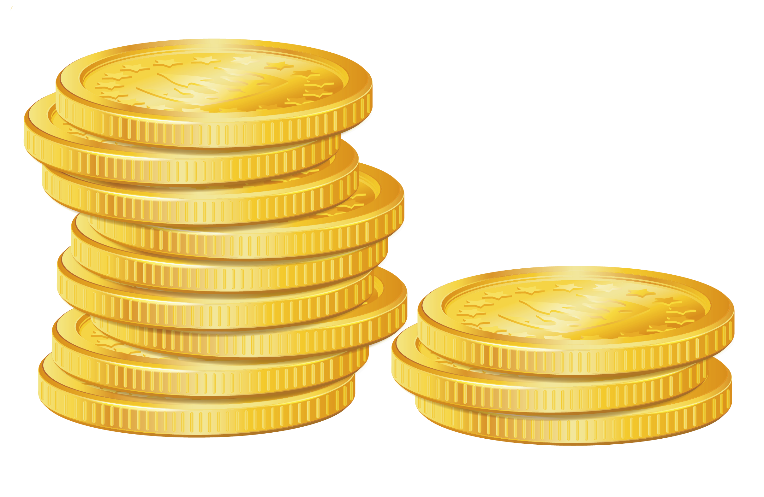 9
Результаты исследования отношения                                             к соседским центрам жителей ЖК «Радужные Дворы»                в Городе Спутнике
Выявление потребительских предпочтений                                по зонированию и активностям, ожидания
Уровень знания о соседских центрах среди жителей составил 80%
66% ответивших поддерживают проект, готовы посещать соседский центр и участвовать в его жизни
* Опрос проведен управляющей компанией через систему коммуникации с жителями в приложении «Термодом-Сервис» (на базе «Домиленд»). Выборка – 917 квартир
10
Продукт в девелопменте
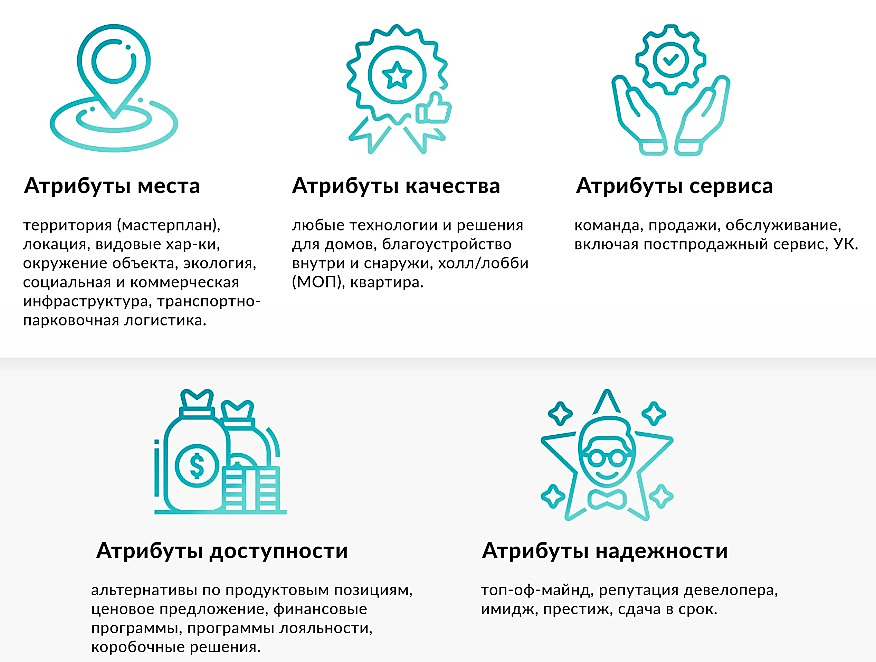 11
Концепция проекта «Соседский центр «ДРУЖНЫЙ»» в ЖК «Радужные Дворы»
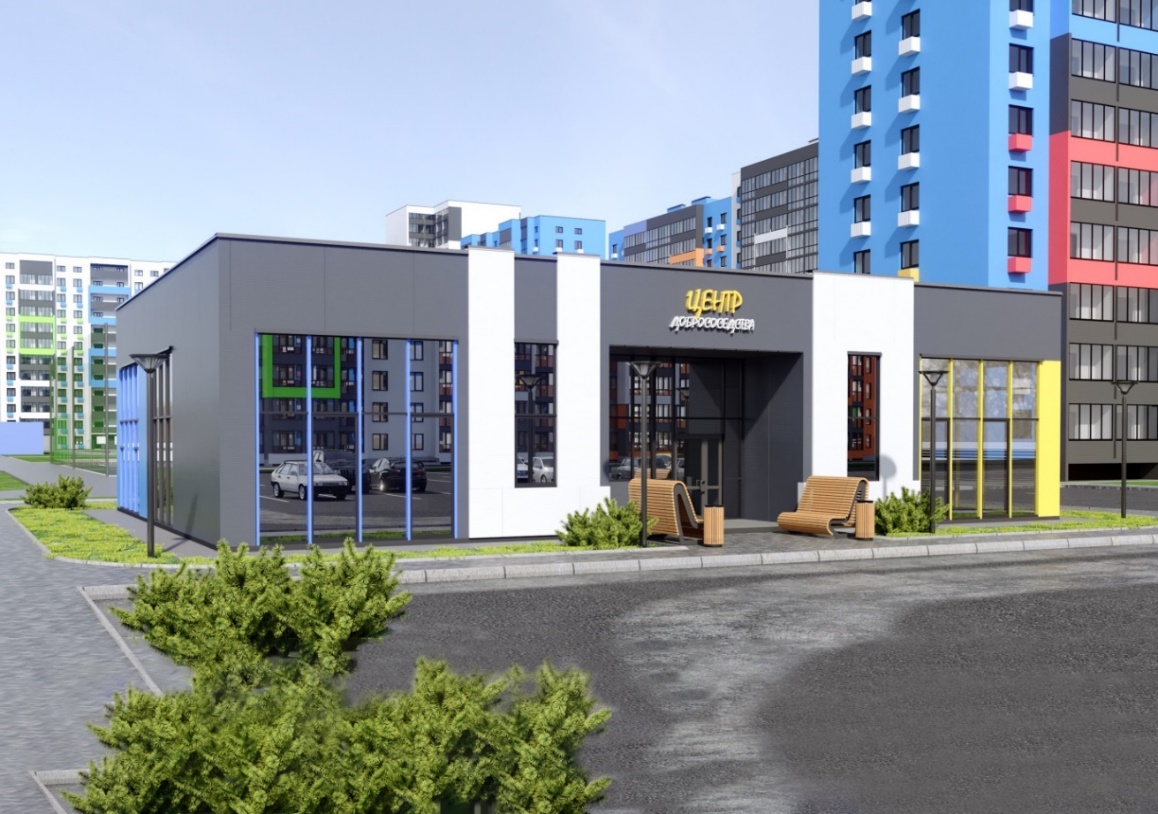 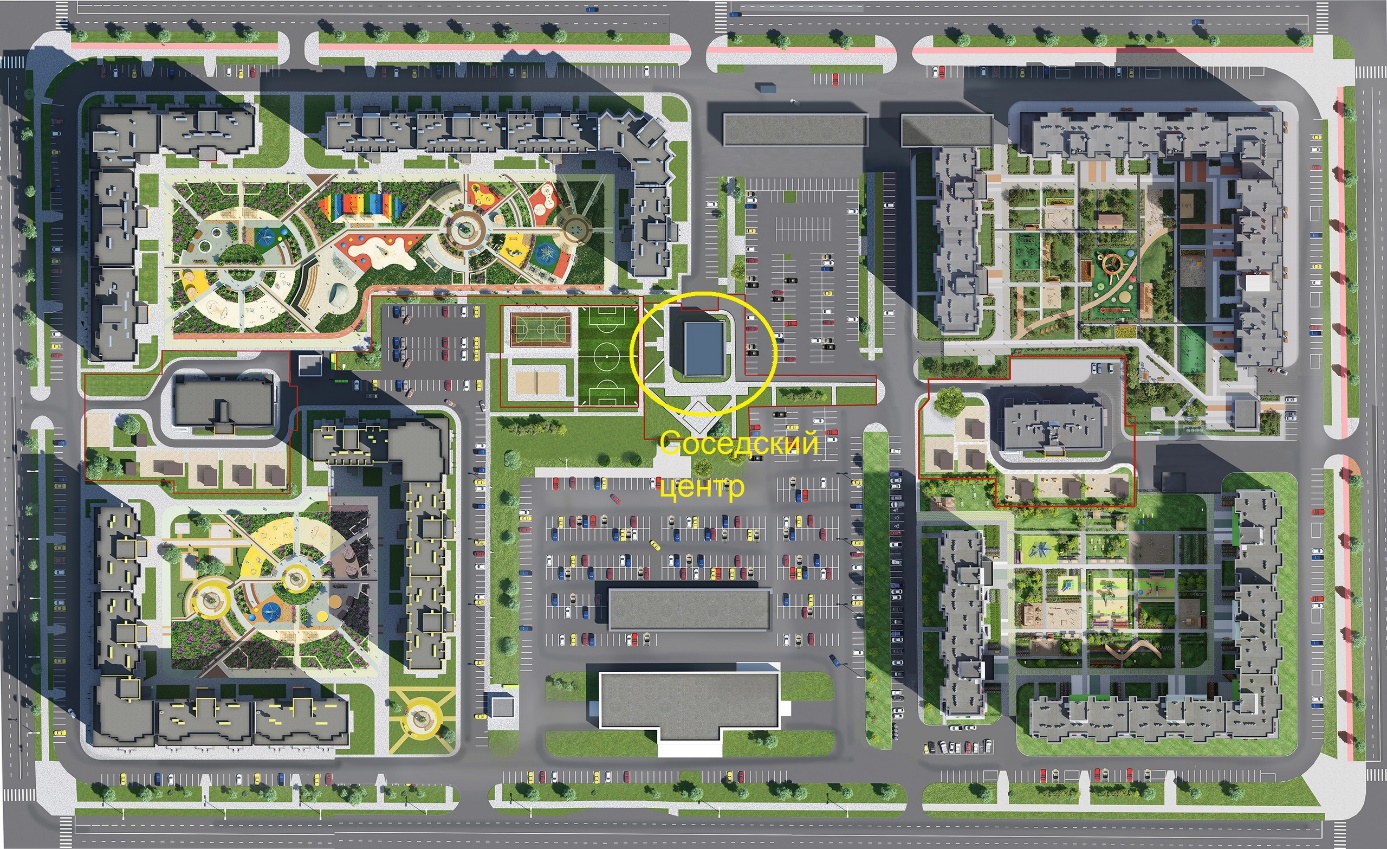 12
BIG IDEA: «Соседский центр «Дружный»» – это многофункциональное пространство, в котором поддерживаются                               и воплощаются в жизнь инициативы жителей. Это место для общения, отдыха и проведения мероприятий, реализации совместных идей и личностного развития.МИССИЯ – внедрение и развитие культуры добрососедства, поддержка соседских активностей.Мы хотим помочь соседям сделать жизнь ярче и насыщеннее, вдохновляя на непрерывное развитие.                      Поэтому смело предлагайте свои идеи, и мы поможем в их воплощении!  Каким образом мы можем быть вам полезны? Мы – отличная площадка для проведения мастер-классов, презентаций, тематических вечеринок,             лекций и регулярных занятий!
СЕГМЕНТЫ ЦЕЛЕВОЙ АУДИТОРИИ ПРОЕКТА:
женщины 20-55 лет
мужчины 30-50 лет
жители возраста 55-75 лет (мужчины и женщины)
мамы с детьми до 7 лет
дети 7-12 лет
подростки 13-17 лет
13
Схема взаимодействия с жителями
14
Стратегия запуска проекта «Соседский центр»
15
15
Экономическое обоснование внедрения проекта
РОСТ ПОТРЕБИТЕЛЬСКОЙ ЛОЯЛЬНОСТИ = 
РОСТ ПОКУПОК ПО РЕКОМЕНДАЦИИ
УВЕЛИЧЕНИЕ СТОИМОСТИ КВАДРАТНОГО МЕТРА ЖИЛОЙ НЕДВИЖИМОСТИ НА 1%
ПРОЦЕНТ СДЕЛОК ПО РЕКОМЕНДАЦИИ ЖИЛЬЦОВ проектов компании «Термодом»            по итогам 2022 года составил 18%,                                  с учетом роста до 30% выручка увеличится            на 417 965 604 руб. за год
ДОПОЛНИТЕЛЬНАЯ ВЫРУЧКА от реализации недвижимости в ЖК «Радужные Дворы»                      (1 419 квартир) с соседским центром  56 807 683 руб.
ЗАТРАТЫ НА РЕАЛИЗАЦИЮ ПРОЕКТА «Соседский центр» в ЖК «Радужные Дворы» 53 068 200 руб.
ПРОГНОЗИРУЕМАЯ ДОПОЛНИТЕЛЬНАЯ ПРИБЫЛЬ             от реализации проекта в ЖК «Радужные Дворы»:

56 807 683 – 53 068 200 = 3 739 483 руб.
16
Маркетинговые эффекты от внедрения проекта «Соседский центр»
Рост NPS +10 %
Рост индекса доверия
Рост CSI
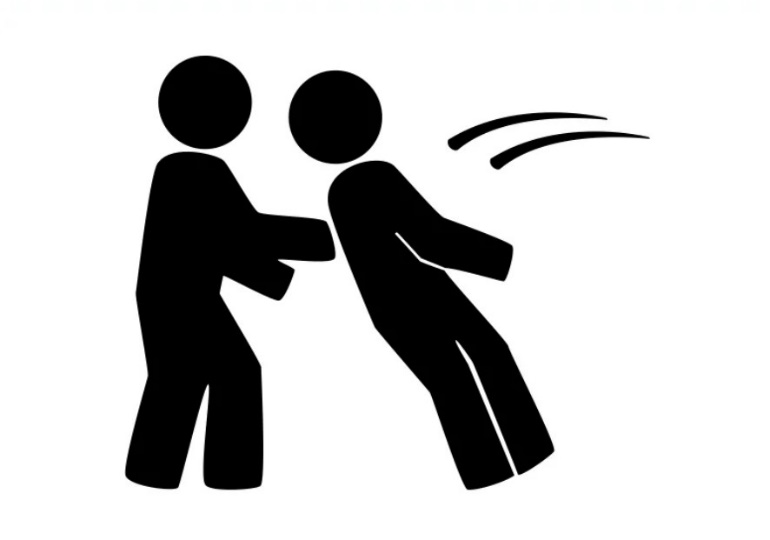 17
Выгоды застройщика                           от внедрения и реализации проектов соседских центров
выделение жилого комплекса среди конкурентов;
сокращение расходов на прямую рекламу и PR за счет     использования «живого» контента о соседских активностях                                     и добрососедстве;
повышение конверсии в сделки и рост продаж по рекомендации;
минимизация негатива к застройщику и управляющей компании через работу с лидерами мнений среди жителей;
обеспечение базового набора социальных услуг и развлечений                    до ввода основной инфраструктуры;
рост лояльности среди жителей, рост процента повторных покупок;
аналитика и эффективность маркетинга – информация для прикладной аналитики, проработки персона-моделей проектов,                         а также роста эффективности маркетинга в будущих проектах;
экономия средств: уменьшение затрат на поддержание и развитие среды проекта за счет инициативы и активности жителей.
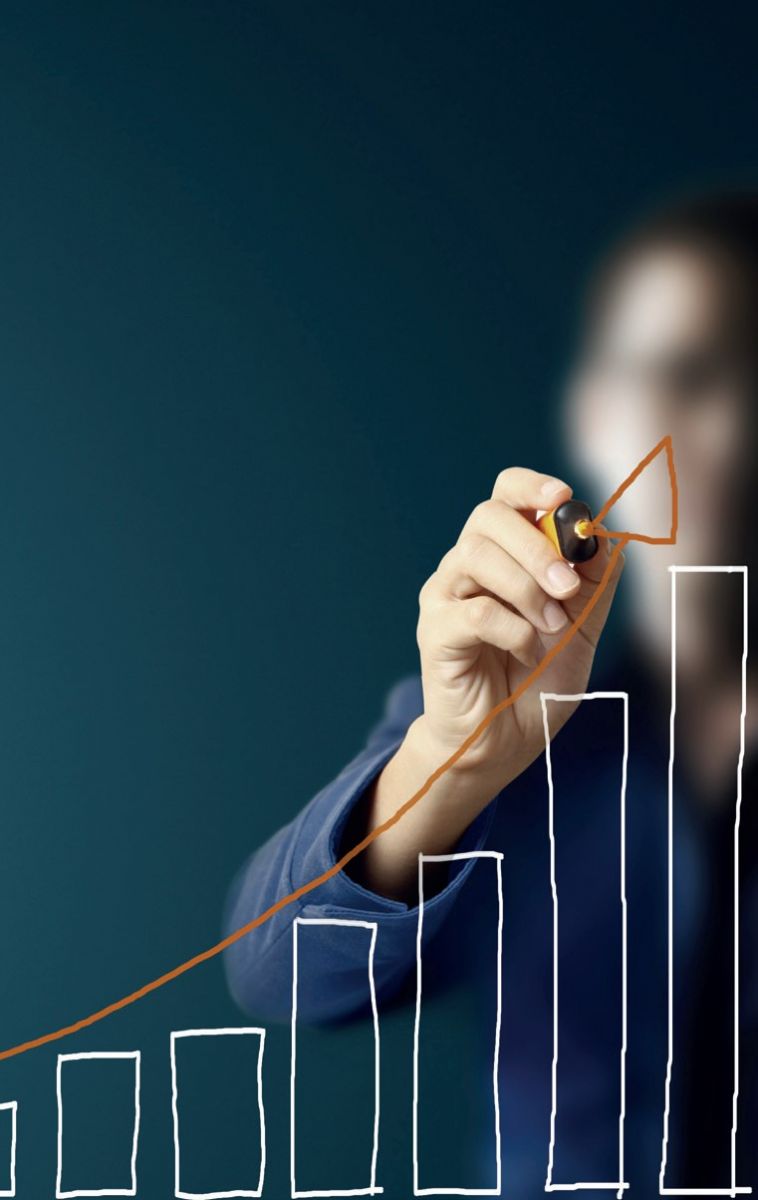 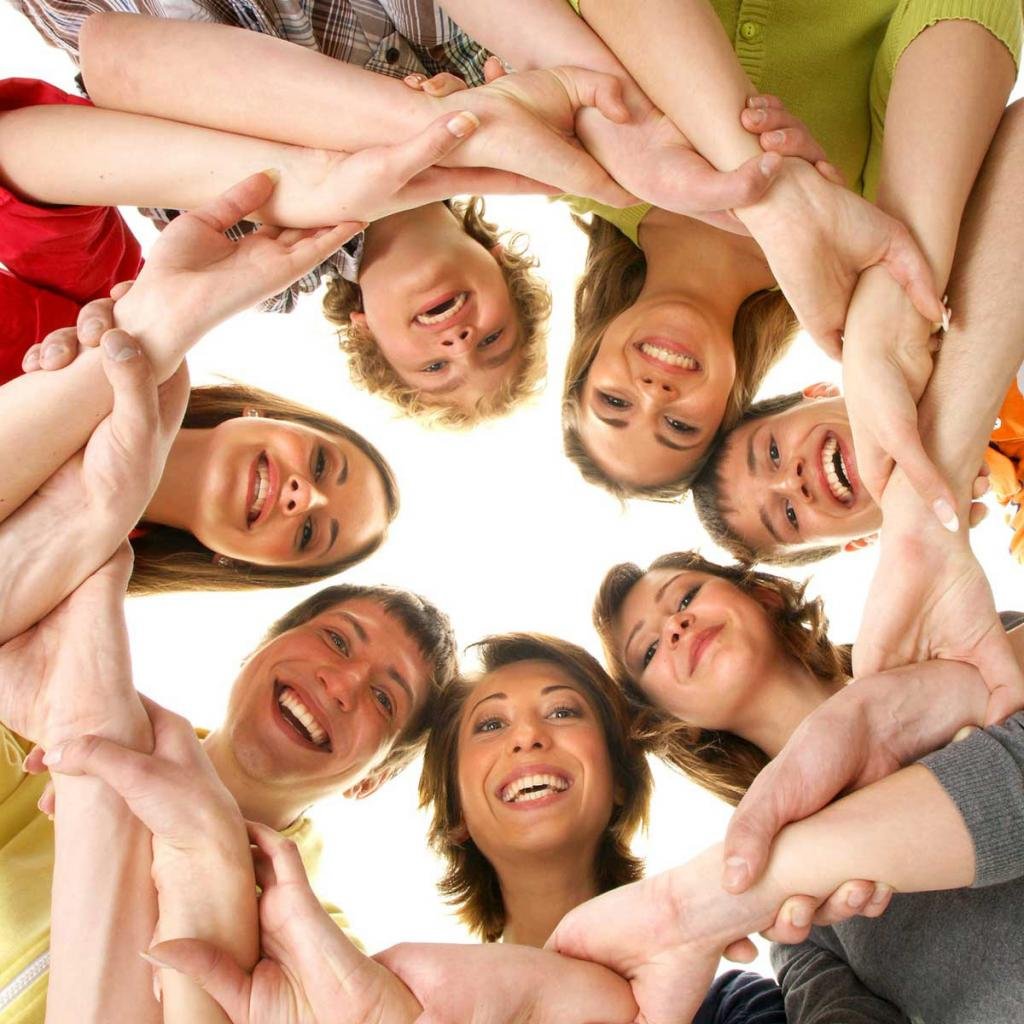 18
18
Внедрение проекта «Соседский центр»
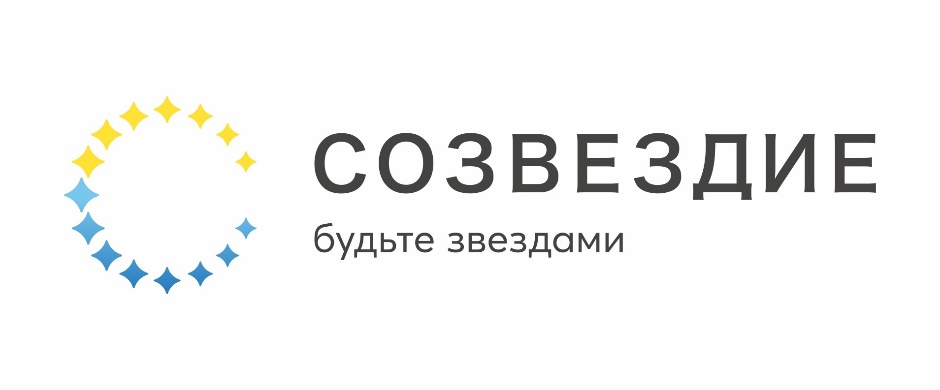 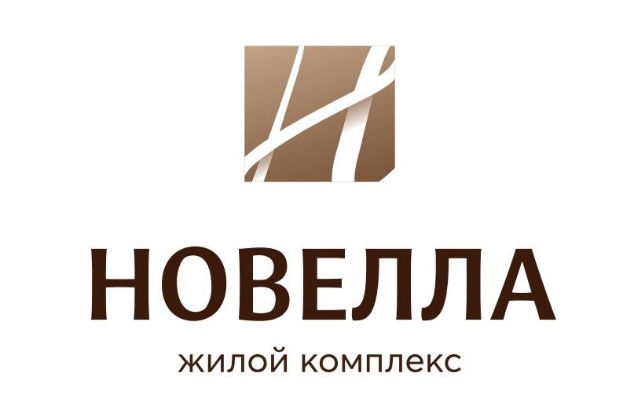 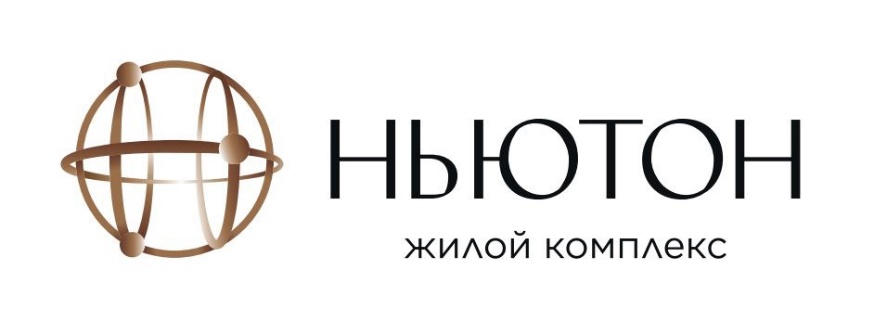 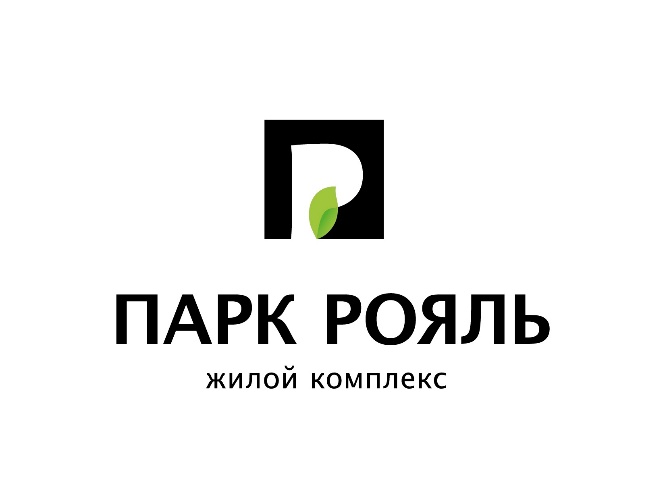 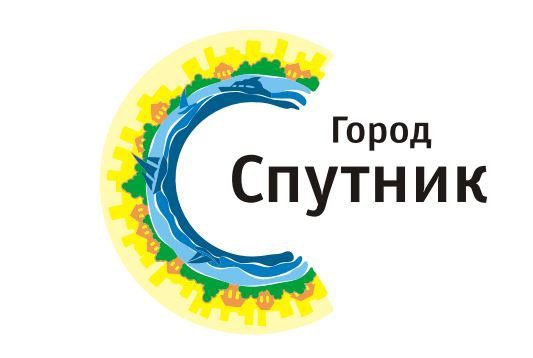 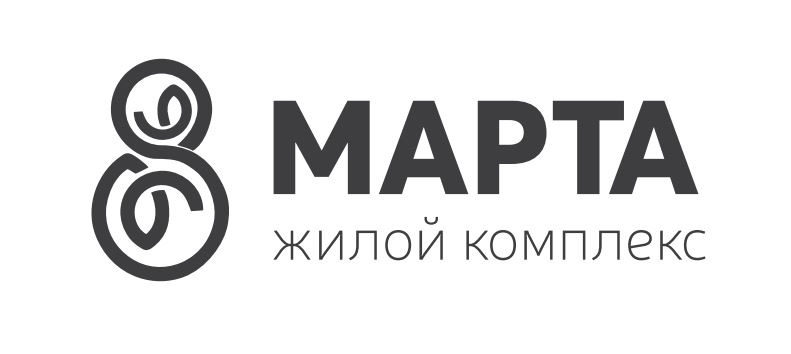 19
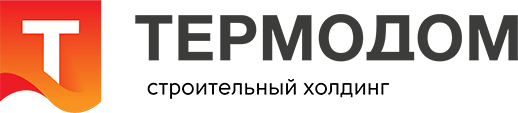 РАЗРАБОТКА И ВНЕДРЕНИЕ ПРОЕКТА: СОСЕДСКИЙ ЦЕНТР КАК ФАКТОР ПОВЫШЕНИЯ ЦЕННОСТИ ЖИЛОГО КОМПЛЕКСА
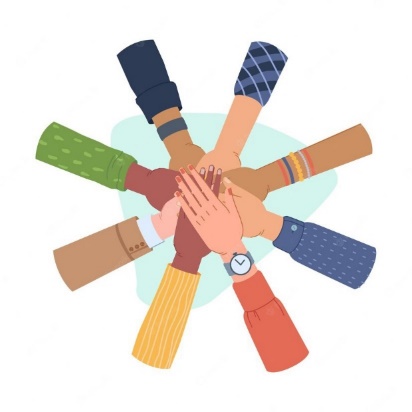 Соседский центр «Дружный»
Автор: 

Мухина Марина Николаевна
Руководитель:

К.э.н., доцент ФГБОУ ВО ПГУ
Зинченко Светлана Владимировна